Confusion, Dementia, and Alzheimer’s Disease
Chapter 19
Learning Objectives
Describe normal changes of aging in the brain
Discuss confusion and delirium
Describe dementia and Alzheimer’s disease (AD)
List strategies for better communication with residents with AD
Describe interventions for ADLs
Describe interventions for common difficult behaviors related to AD
Describe creative therapies for residents with AD
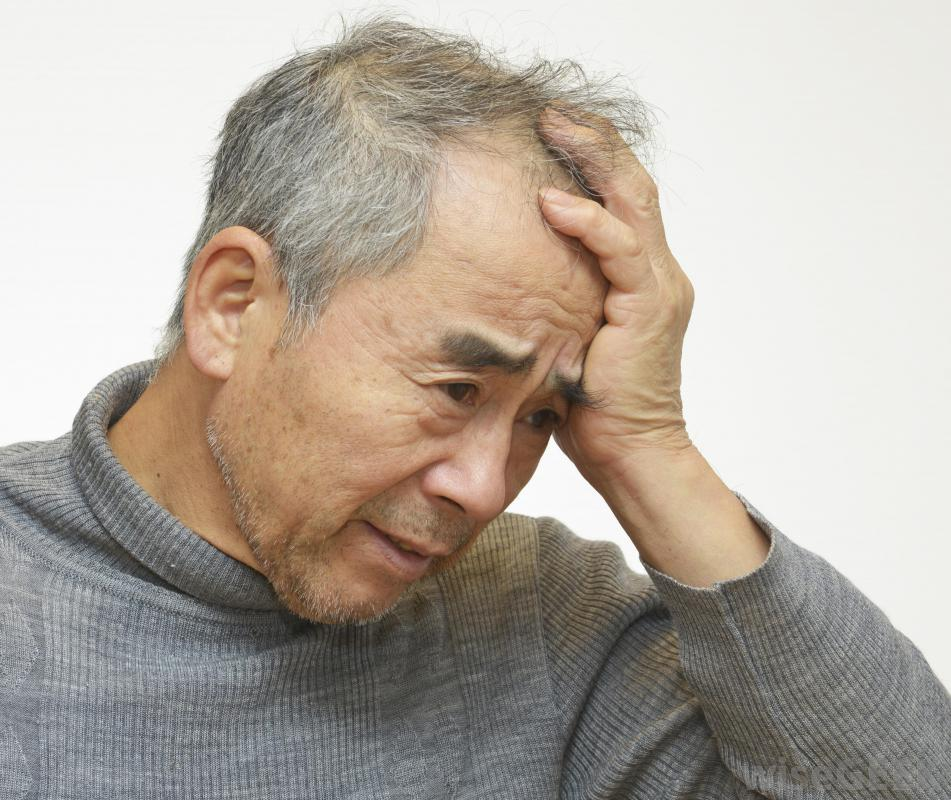 Cognition, Confusion & Delirium
Dementia & Alzheimer’s Disease (AD)
Communication Strategies when working with patients with AD
perseveration
ADL Interventions
Interventions for Difficult Behaviors
REMEMBER
Family members
Creative Therapies
Community Resources
Review
Normal changes of aging in the brain
Confusion and delirium
Dementia and AD
Communication strategies
ADL interventions
Difficult behaviors and interventions
Creative therapies